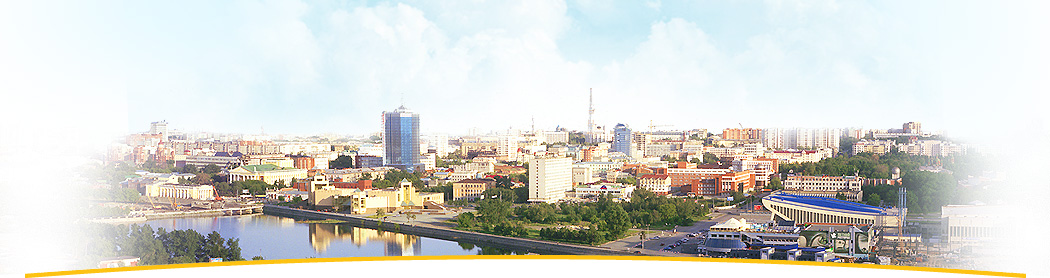 Информационно-координационное совещание руководителей общеобразовательных организаций
01.06.2016 года
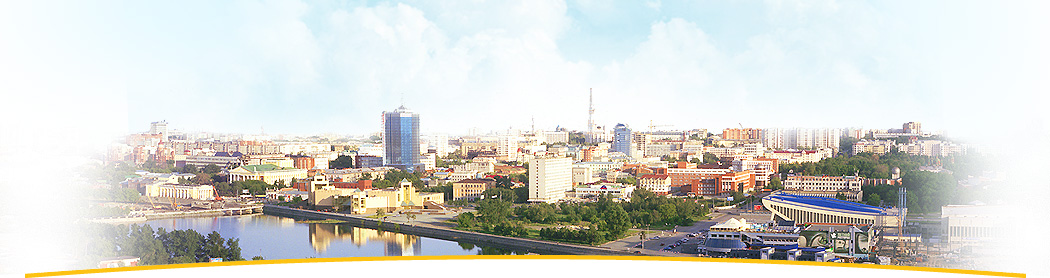